Title of Project
Student Name(s) Here (Alphabetically) 
NSG 405:  Senior Leadership Change Project, Date
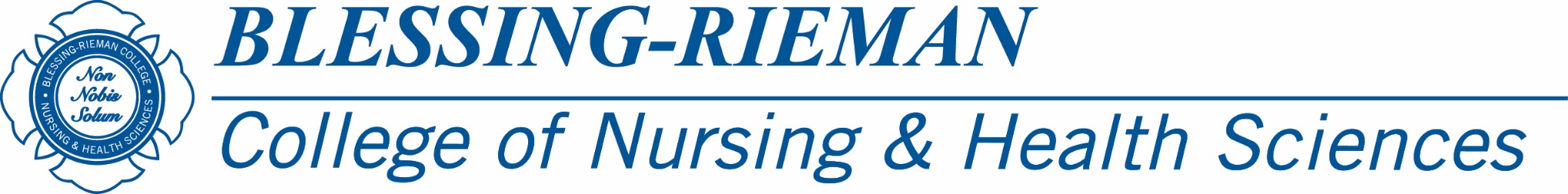 Evaluation
Planning
Abstract (Optional)
Assessment
Insert your text here. Remember, you can adjust the font size to fit your text.

You can also add pictures and graphs and move them to fit your needs.


REMEMBER TO SAVE AS AND RENAME THE FILE SO THAT YOU DON’T SAVE OVER THE TEMPLATE!
Insert your text here. Remember, you can adjust the font size to fit your text.

You can also add pictures and graphs.


REMEMBER TO SAVE AS AND RENAME THE FILE SO THAT YOU DON’T SAVE OVER THE TEMPLATE!
Insert your text here. Remember, you can adjust the font size to fit your text.

You can also add pictures and graphs and move them to fit your needs.


REMEMBER TO SAVE AS AND RENAME THE FILE SO THAT YOU DON’T SAVE OVER THE TEMPLATE!
Insert your text here. Remember, you can adjust the font size to fit your text.

You can also add pictures and graphs and move them to fit your needs.


REMEMBER TO SAVE AS AND RENAME THE FILE SO THAT YOU DON’T SAVE OVER THE TEMPLATE!
References
Implementation
Tips
Superscript your references1
Your footnotes should correspond with your references (i.e. footnote 1 is number 1 under references)
DO NOT use Google Docs!
Insert your text here. Remember, you can adjust the font size to fit your text.

You can also add pictures and graphs and move them to fit your needs.


REMEMBER TO SAVE AS AND RENAME THE FILE SO THAT YOU DON’T SAVE OVER THE TEMPLATE!
Insert References Here
[Speaker Notes: 24x48]